Телефоны  горячей линийУрус-Мартановский МРО УФСКН по Чр: +7(87145) 2-23-65отдел МВД России по Урус-Мартановскому Району: +7(87145) 2-23-62
Папка 
наркопост
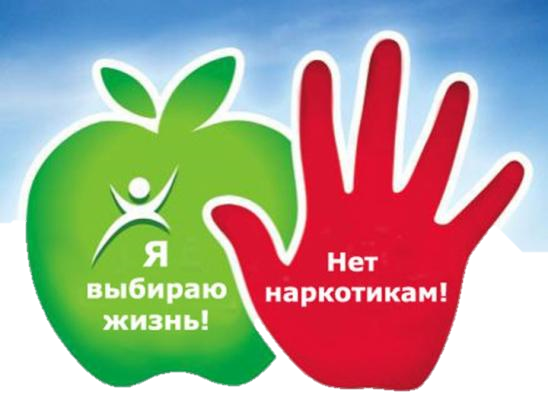